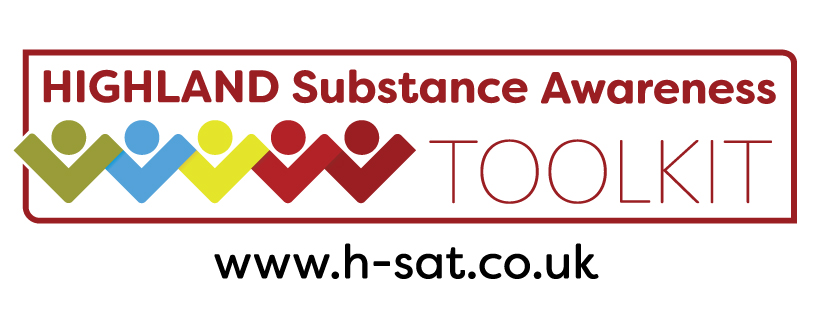 Local and international drug use
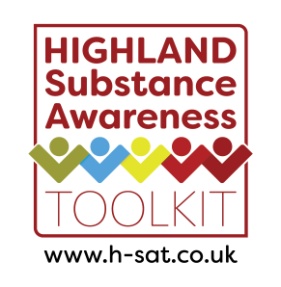 Local drug use
Have a look at your area’s local profile to see how local drug use compares to the rest of the Highlands, and Scotland.
 
What affects or protects the people in this area?
What happens in the local community to address these issues?
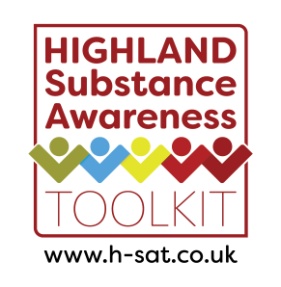 Drug production
Watch this video
Discuss:
Why do the workers produce this? 
How does production affect the environment? 
Are all the stages of production carried out in a sterile environment? 
How might the product change on its journey to the Highlands? 
What are the risks involved for people transporting and distributing drugs?
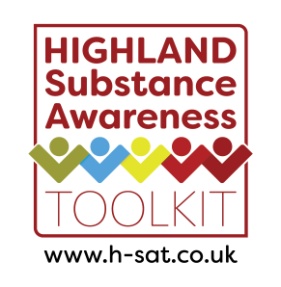 International drug use
Complete the accompanying worksheet Drugs in Europe about drug related statistics across Europe, in comparison to the UK.